Optimising MedicationsReducing Inappropriate Polypharmacy and Enhancing Patient Care
Dr Alison McCulloch 
Consultant  and Clinical Lead in Medicine for the Elderly
Ninewells Hospital, NHS Tayside
Karen Lowdon
Lead Clinical Pharmacist, Medicine for the Elderly
Ninewells Hospital, NHS Tayside
Polypharmacy Challenge
advances in medical management

evidence-based medicine

ageing population

multi-morbidities

complex care needs
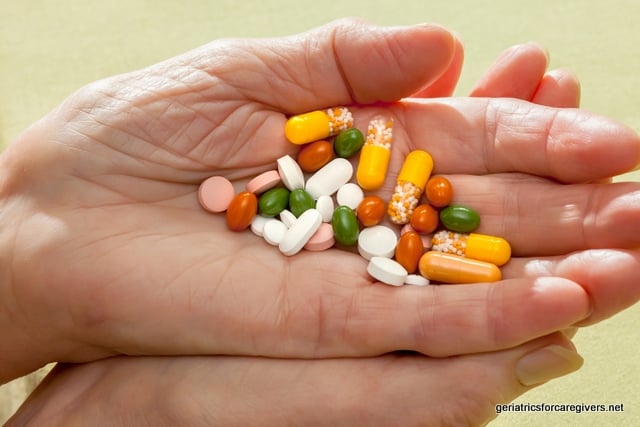 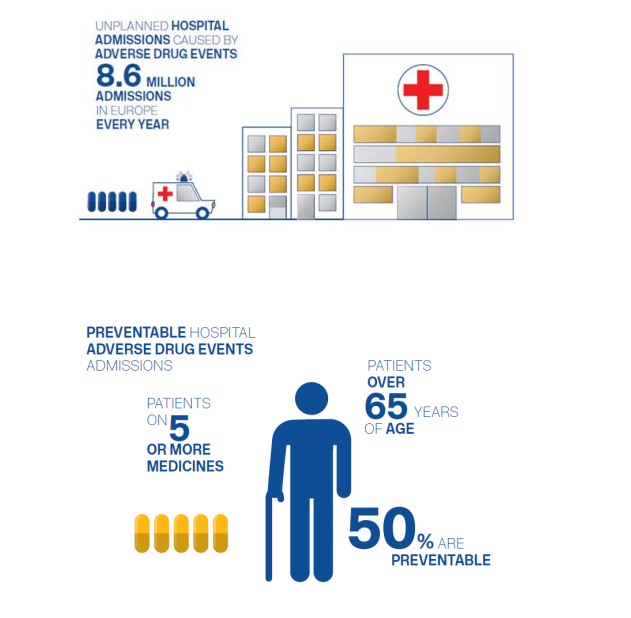 Reference 1: Polypharmacy - Effective Prescribing and Therapeutics
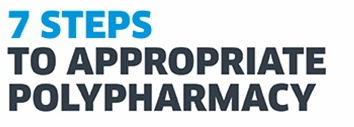 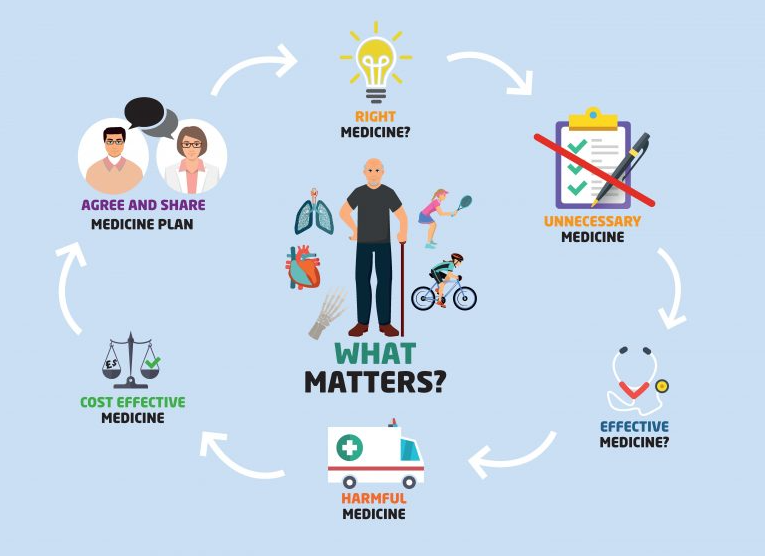 [Speaker Notes: Step 1 (Aims);
Identify aims & objectives of drug therapy
Step 2 (Need);
Identify essential drug therapy
Step 3 (Need);
Identify any unnecessary medication
Step 4 (Effectiveness);
Are therapeutic objectives achieved?
Step 5 (Safety);
Has the patient experienced any ADR’s or are they at risk of adverse events?
Step 6 (Cost-effectiveness);
Is drug therapy cost-effective?
Step 7 (Adherence / Patient centredness);
Is the patient willing and able to take medication as intended?]
What Does Optimising Medications Mean To You?
What Does It Mean To Us?
Our Experience Within Acute Frailty Team
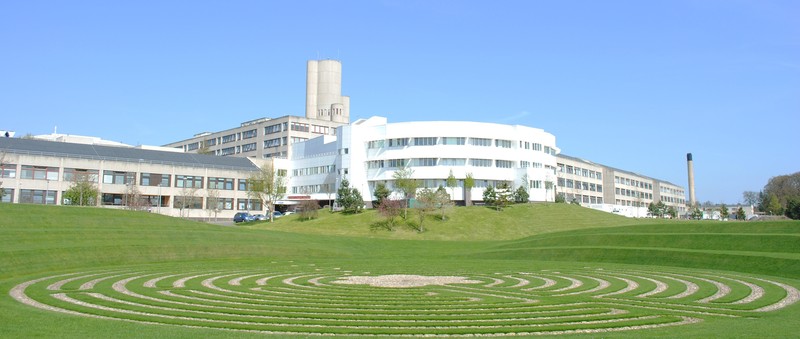 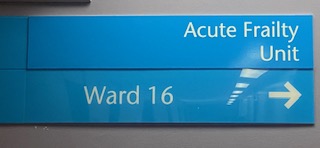 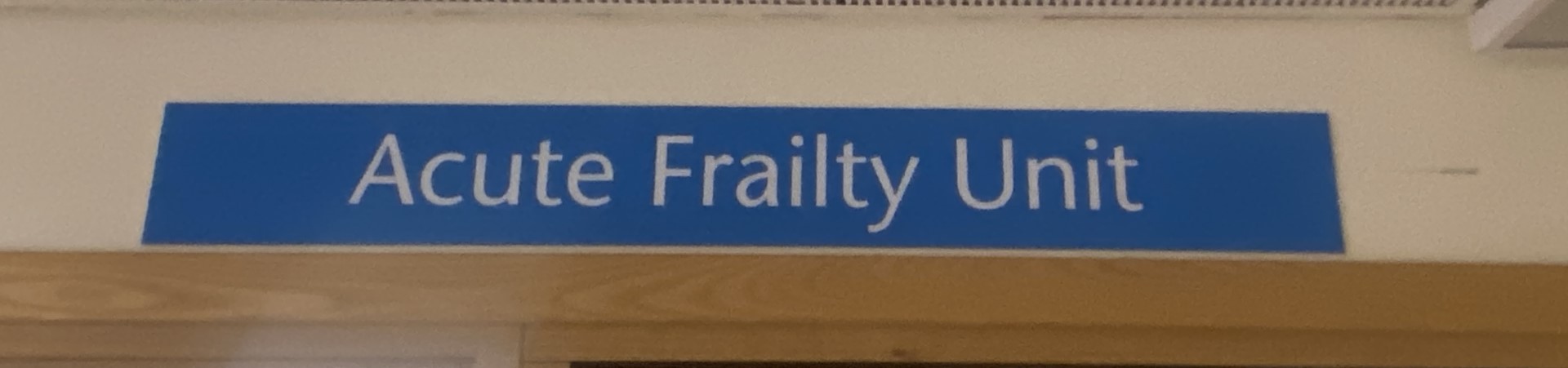 Our Experience Within Acute Frailty Team
Clinical Frailty Scale (Rockwood)
Range 2-8
Scan for more information about Clinical Frailty Scale
212 patients admitted over 5 month period
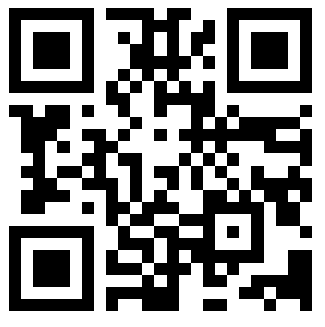 Mean age 84 years (range 70-98 years)
Mean number of regular medications on admission 7.4
Our Experience Within Acute Frailty Team
380 medication interventions
88 dose adjustments
210 
stopped
82 
started
What Do You Think Most Commonly Stopped Medications Were?
Medications Stopped
Medications Started
Learning Points From Our Data
Opportunity for medication review during admission 
shared decision making
realistic medicine
 Improve engagement with all prescribers

55.3% de-prescribing activity

Increasing frailty - need for more assertive de-prescribing decisions
[Speaker Notes: (e.g. bisphosphonates in dependent patients, statin therapy, DOACs, replacement therapies)]
Points To Consider
Consider iatrogenic presentations and missed presentations

Prescribing cascades – are you starting a new medication to manage the side effects of another?

Culture change & transforming best practice
So Why Does This Matter?
With thanks to Hilary Provan (Improvement Academy, NHS Tayside)
Case Example
86 year old female. Retired lecturer. Clinical Frailty Scale 6. 
Admitted to hospital with falls and poor oral intake. 
Past medical history: Atrial fibrillation, hypothyroid, hypertension, polymyalgia rheumatica
No known drug allergies
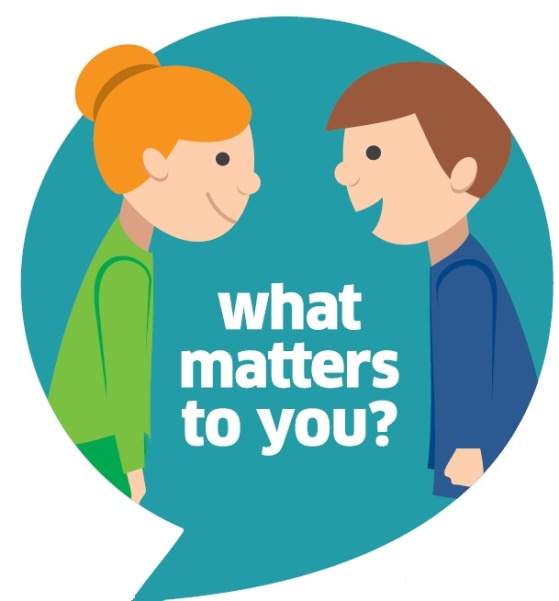 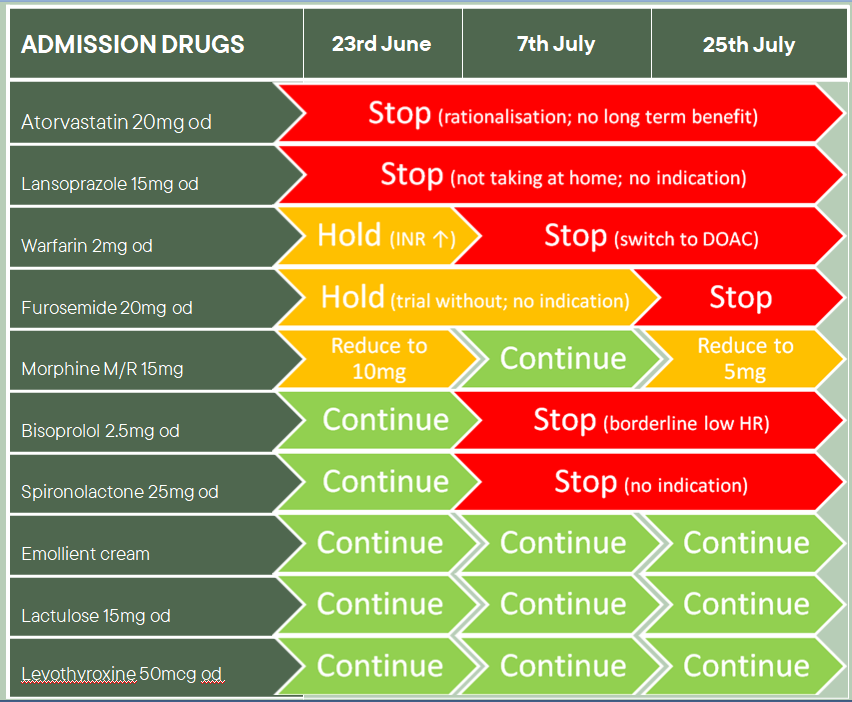 Your Experiences Of Medication Reviews....
Who is involved?

Is this part of your daily practice?

What is involved in a medication review? 

How is this done?
Where are we now?
Optimising Medication Management
Strategic/Leadership Vision
Primary Drivers
AIM
Secondary Drivers
Workstreams
Identify patients for review
Early identification of patients for medication review
The aim is to optimise  medications for patients admitted to Acute Services, NHS Tayside.
Education
Shared Decision making -
What matters to the patient?
Undertake medication review
Service delivery
Utilise digital systems to support development
Reliable communication of medication review
Digital Innovation
Culture change and champion reduction of inappropriate polypharmacy
Reduce number of inappropriate medicines
Culture change
Develop education and share best practice
Public health
Educate and share learning
National drivers and principles to consider
What Matters To You?
Quality Strategy
Realistic Medicine
Local Day of Care Audit
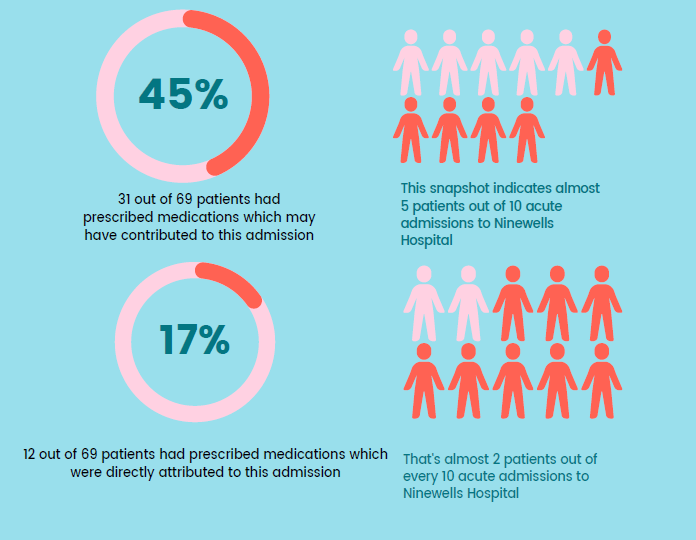 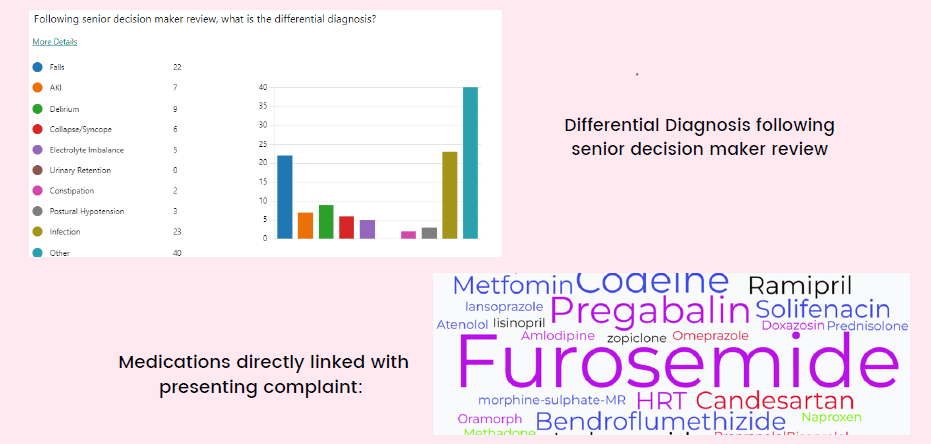 Our Current Work
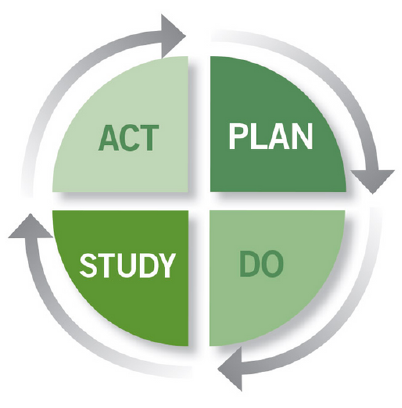 Review, refine and spread across NHS Tayside
Improve communication of medication reviews across the interfaces of care
Determine number of documented medication reviews and communication on discharge letter
Utilise digital platforms to support robust documentation and communication
Example Discharge Communication
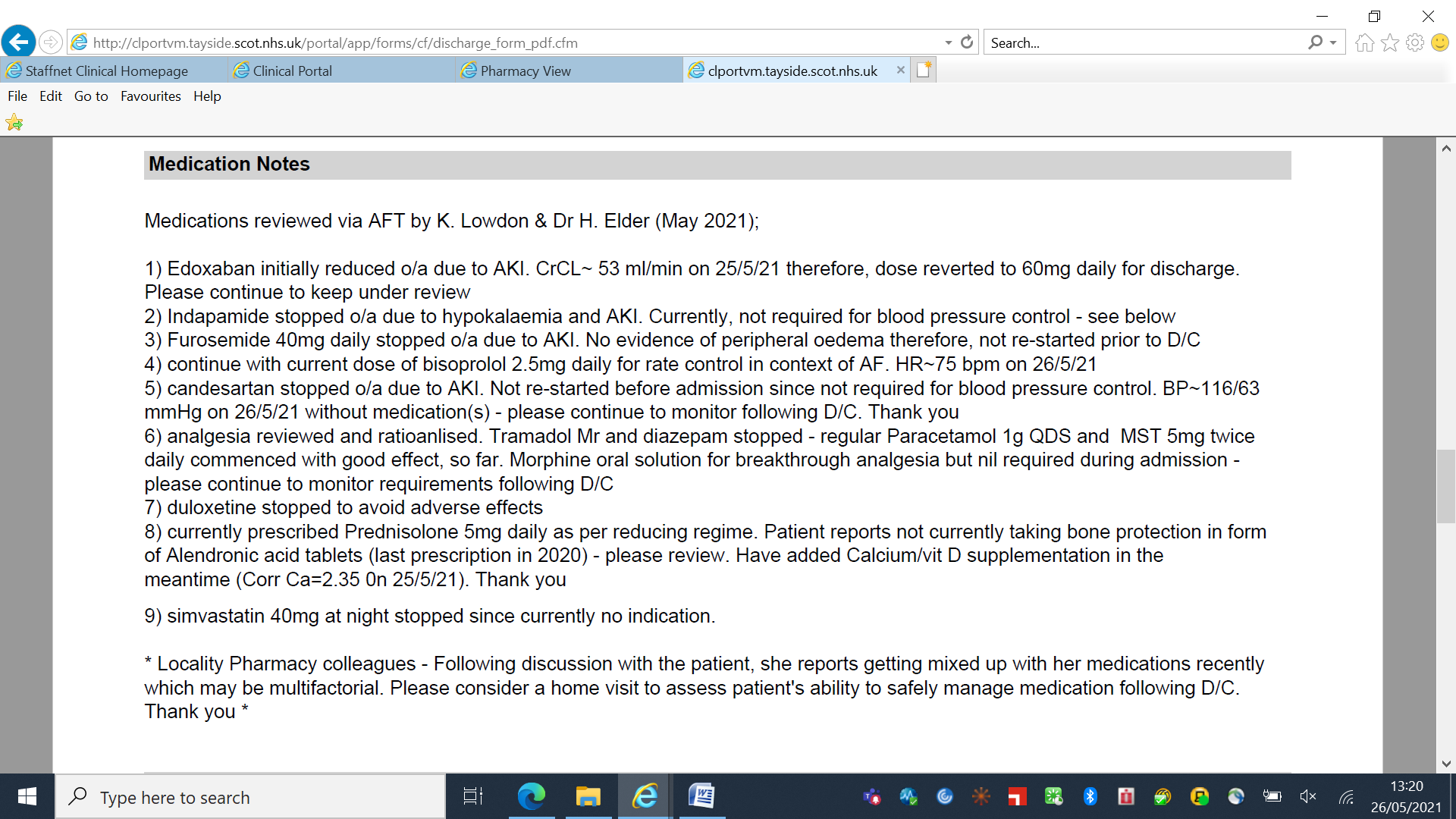 Conclusions
Optimising medications matters to everyone

Patient centred care 

Culture change

Whole system approach with the patient at the centre
Questions?
References
1) Scottish Government Polypharmacy Model of Care Group. Polypharmacy Guidance, Realistic Prescribing 3 rd Edition, 2018. Scottish Government
https://www.therapeutics.scot.nhs.uk/wp-content/uploads/2018/09/Polypharmacy-Guidance-2018.pdf